Samverkan för vård på rätt nivå
Maria Klingberg, projektledare
Maria Karlsson, vårdutvecklare
Tillsammans gör vi skillnad!
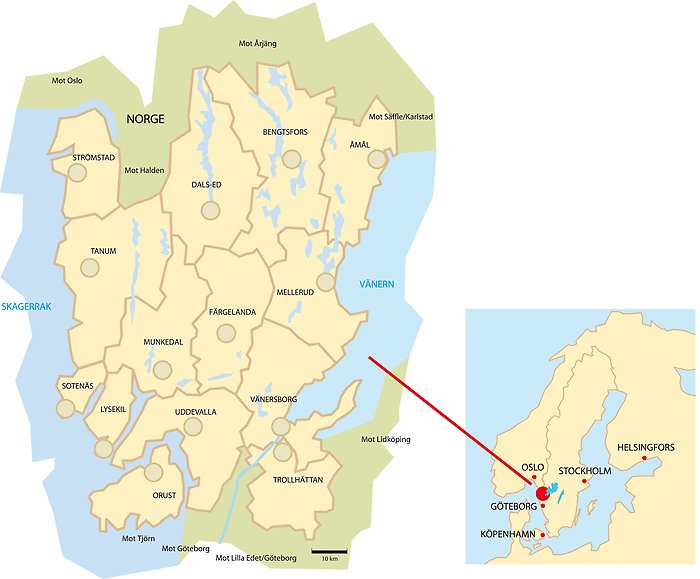 Fyrbodal:
- 274 000 invånare- 24 ambulanser dagtid- 18 ambulanser kväll/natt- 4 singel responder- 39 vårdcentraler
- 4 jourmottagningar
- 1 akutmottagning 
- 2 MÄVA-avdelningar
Samverkande sjukvård - hur allt började
Kommunal hemsjukvård
?
?
PATIENT
Ambulans
Jourcentral
Mobil närvård
Palliativt team
?
Vårdcentral
Beredskaps-jour
Patienten snurrade runt mellan olika vårdgivare och visste inte alltid vart hen skulle vända sig
?
Akuten
Hemtjänst
?
Äldresjuk-sköterska
1177 vårdguiden på telefon i VGR
Mobila psykiatriska akutteamet
?
[Speaker Notes: Samverkande sjukvård började som ett projekt i Strömstad och Tanum 2009. I samband med ? Satte man sig ned och tittade på hur vården fungerade kring patienterna. Man såg att patienten snurrade runt mellan många olika vårdgivare och visste inte alltid vart hen skulle vända sig]
Vi måste förändra vårt sätt att arbeta- från stuprör till kollegor
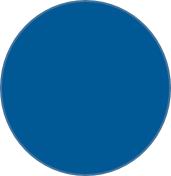 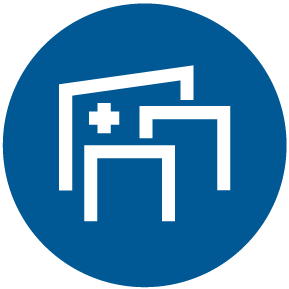 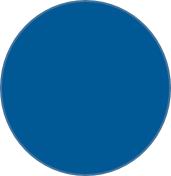 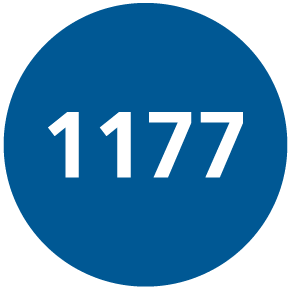 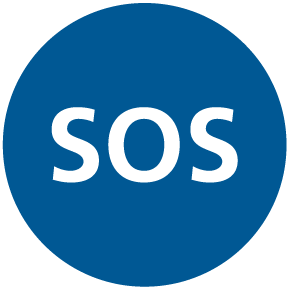 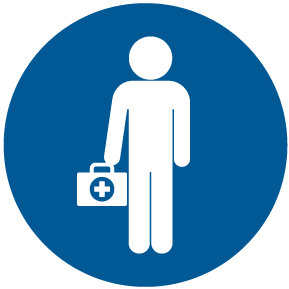 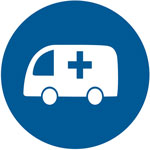 Tillsammans gör vi skillnad
[Speaker Notes: Man började då titta på vilka resurser som finns runt patienten, alla duktiga på sitt uppdrag, det vi inte var vana vid var att tänka på tvärsen, att se alla verksamheter resurser runt patienten som kan hjälpas åt när patienten får ett behov.]
Uppstart samverkande sjukvård
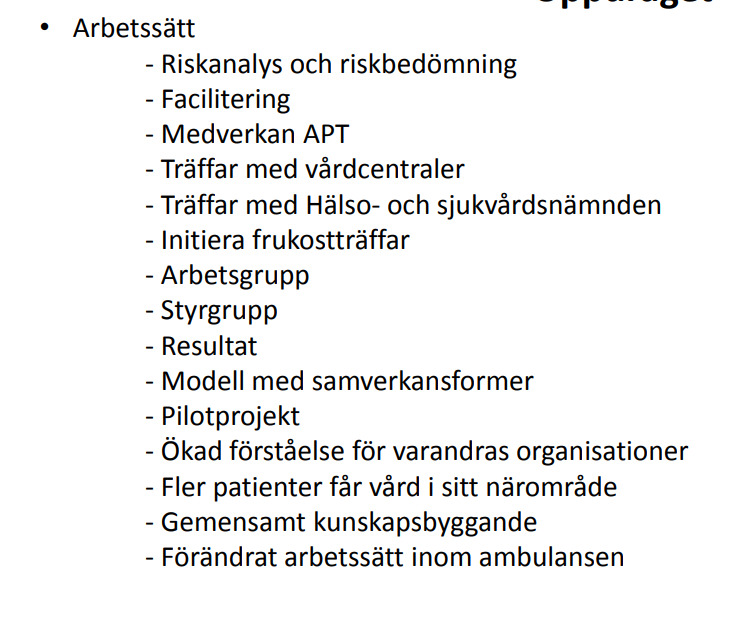 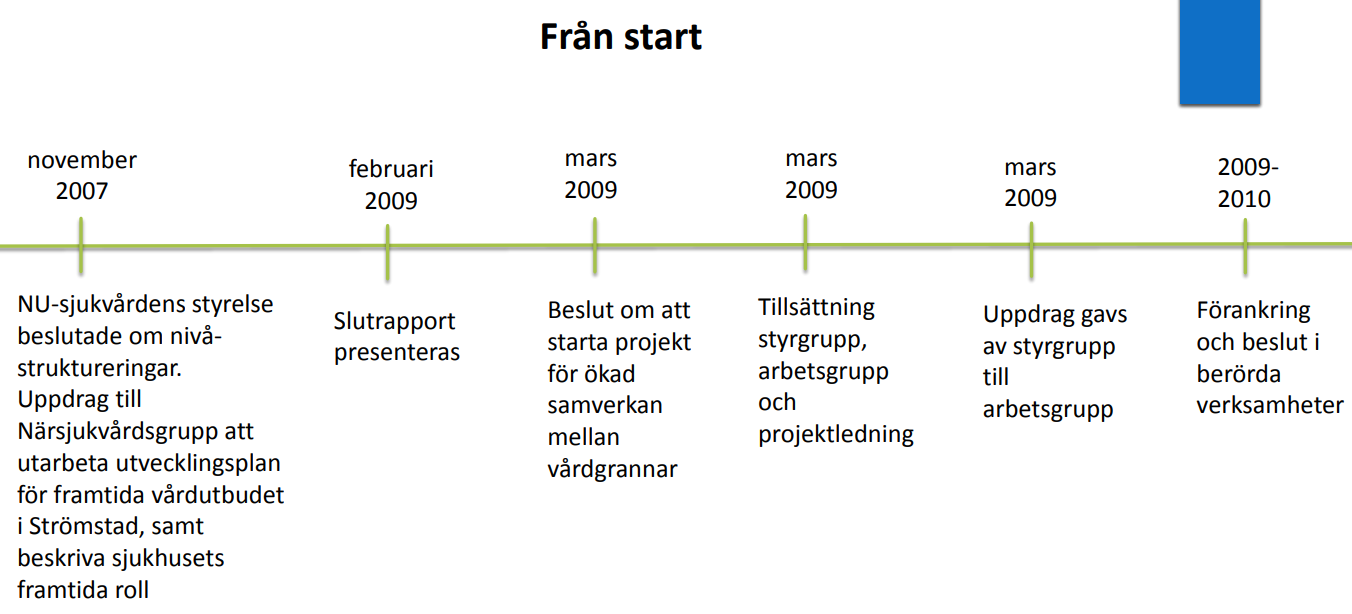 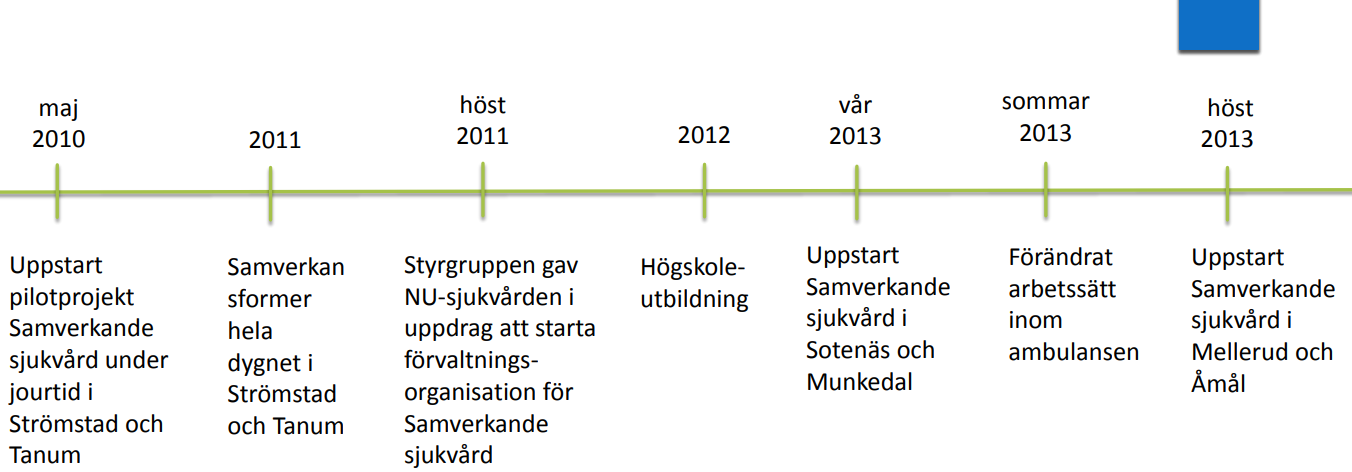 Samverkande sjukvårds vision, mål och syfte
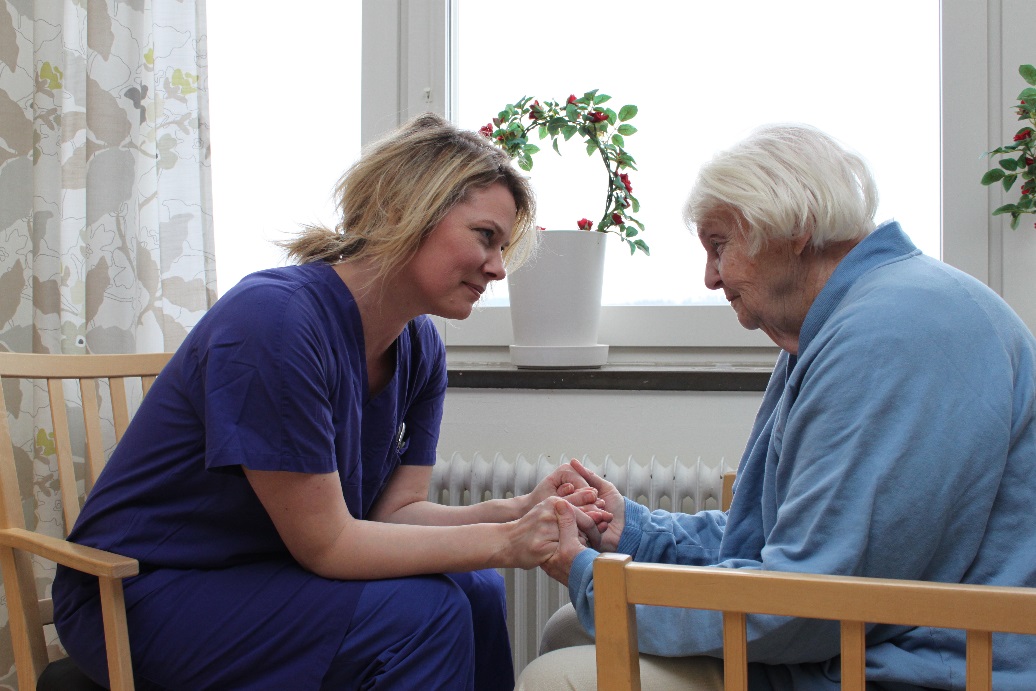 Att tillgodose invånarens behov av god hälso- och sjukvård och samordna sjukvårdsresurserna som finns i invånarens närområde så att: 
Invånaren får vård på rätt vårdnivå
De samlade sjukvårdsresurserna används för invånarnas bästa
En arena skapas för utveckling och förbättring av samverkan
[Speaker Notes: Man kom överens om att  Samverkande sjukvård ska arbeta för att:
Invånaren får vård på rätt vårdnivå
De samlade sjukvårdsresurserna används för invånarnas bästa
En arena skapas för utveckling och förbättring av samverkan]
Organisation
NU-sjukvården har i vårdöverenskommelsen fått
i uppdrag av Norra hälso- och sjukvårdsnämnden
att driva arbetet med Samverkande sjukvård.
I NU-sjukvårdens organisation hör Samverkande
sjukvård hemma under Ambulansverksamhetens
teknikavdelning.
Samverkande sjukvård är en verksamhet för att
samordna vårdgivare i vårt område och det är viktigt
att företrädare för både kommunal hälso- och
sjukvård, primärvård och slutenvård tillsammans
kan påverkan och styra verksamheten.
Projektledningsgrupp
Operativa beslut fattas av Samverkande sjukvårds
projektledningsgrupp. I projektledningsgruppen ingår
representanter för kommunal hälso- och sjukvård,
NU-sjukvården, 1177 Vårdguiden på telefon
och regionutvecklare Koncernkontoret.
Viktiga frågor under 2017 har varit förslag till
utveckling av samverkansformer, införande av
GPS-positionering av kommunens sjuksköterskor
vid IVPA-uppdrag och upplägg inför uppstart i nya
kommuner. Samverkande sjukvård har under året
även fått uppdrag från ledningsgruppen för Vårdsamverkan
Fyrbodal.
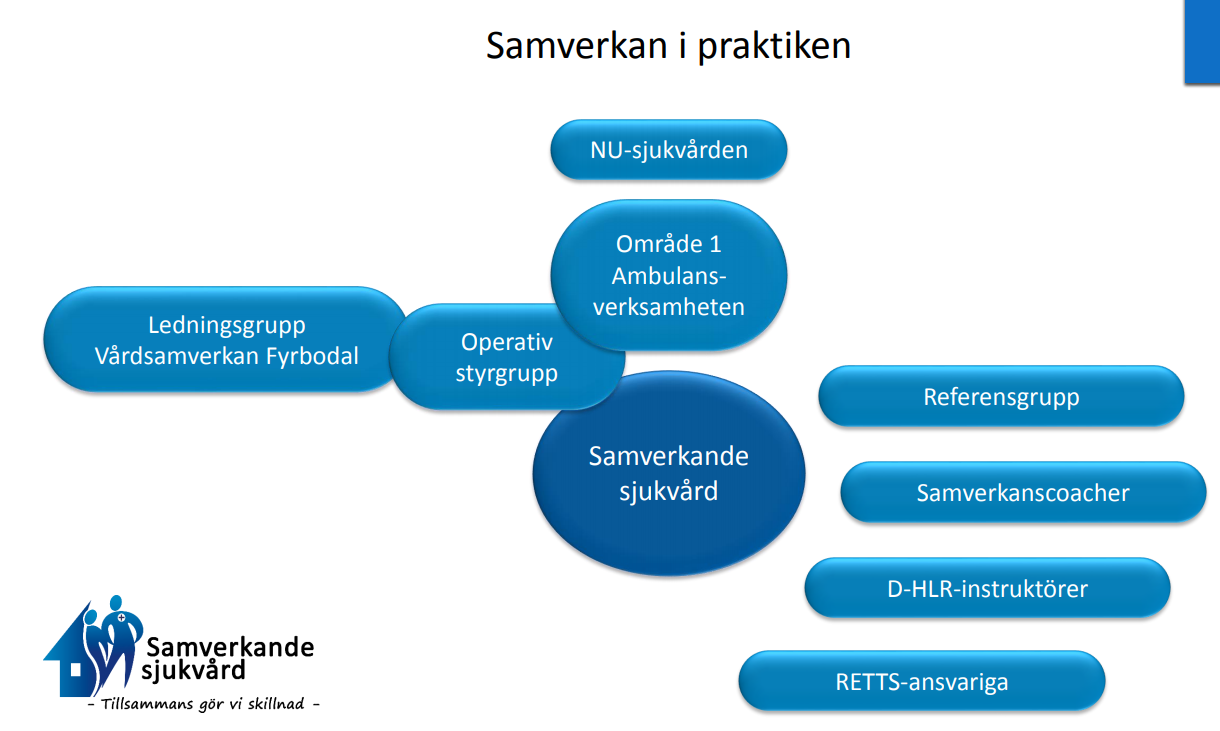 4 Samverkansformer
IVPA-uppdragHemsjukvård rycker ut I Väntan På Ambulans

MÄVA-DirektMultisjuka patienter som är 75 år och äldre kan få direktinläggning på MÄVA utan att behöva passera akutmottagning 

1177-uppdrag1177 kan ge uppdrag till andra vårdgivare

Assistansuppdrag
Ambulansen, Hemsjukvården, Hemtjänst, Vårdcentraler/Jourcentraler och MÄVA kan ge assistansuppdrag
[Speaker Notes: I Uddevalla ej använda IVPA-uppdrag
1177-uppdrag utförs redan
Det nya i Uddevalla blir assistansuppdrag]
Utbildning för sjuksköterskor i hemsjukvården som utför samverkansuppdrag
Inför uppstart:
Grunderna inom Samverkande sjukvård; uppdragsformer, rutiner, lathundar, blankett B 
Behandlingsriktlinjer 
RETTS 
D-HLR
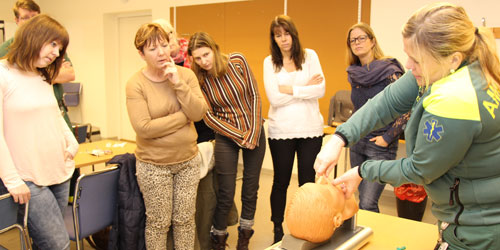 Efter uppstart, kontinuerlig plan:
Grunder, rutiner mm (samverkanscoach)
Behandlingsriktlinjer (instruktör inom ambulansen)
RETTS (RETTS-ansvarig)
D-HLR (D-HLR-instruktör)
Årligt kvalitetstest i behandlingsriktlinjer
Nätverksträff med scenarioövningar
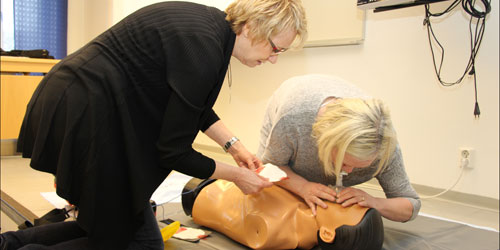 Från oro till rekryteringsfördel!
[Speaker Notes: Utrustning ex syrgas, pox, deff, potenta läkemedel]
Samverkande sjukvård i Region Jämtland Härjedalen
Pågår: IVPA förstärkt med leg personal från HC i Funäsdalen dagtid – utbildning genomförd, bil och utrustning på gång
Gemensamma lokaler Funäsdalen, ws genomförd
Projektplanering 

Projekt, projektledare sökes
Vi behöver hitta ett eget ”samverkande sjukvård” med ex NÄVA-platser, bedömningsbil?, telemedicin/teknikstöd
Finansiering/fördelning av kostnader
Start Härjedalen som pilot
Vill du veta mer?
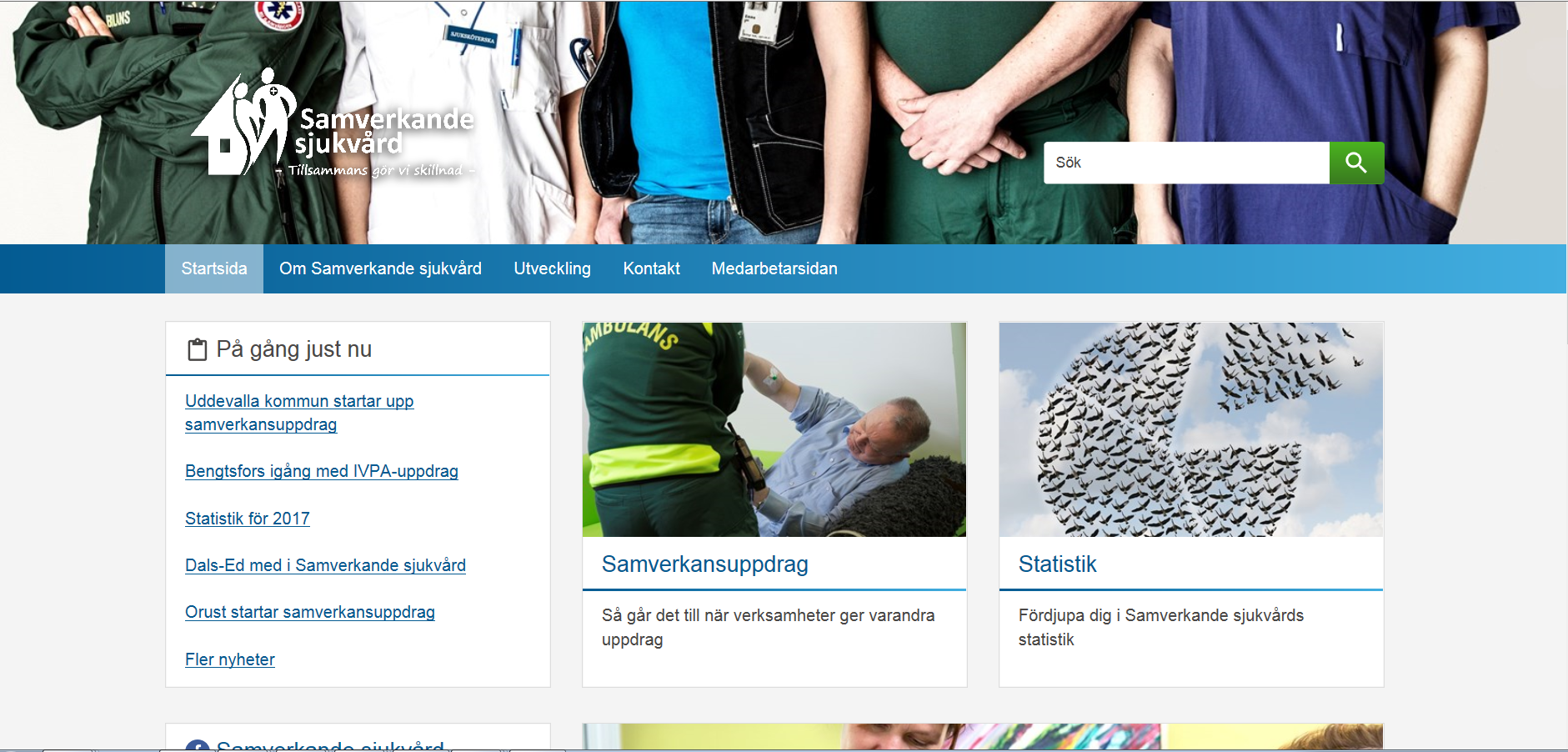 www.samverkandesjukvard.se
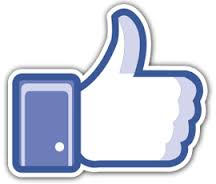 Vi finns också på facebook:
www.facebook.com/samverkandesjukvard
Maria Karlsson, vårdutvecklaremaria.lena.karlsson@vgregion.se010-435 10 26
Maria Klingberg, projektledaremaria.e.klingberg@vgregion.se010-435 10 16
[Speaker Notes: INSTAGRAM?]